[Speaker Notes: The potential is related to the velocity components. Equations describing the velocity potential are given above.]
[Speaker Notes: The potential is related to the velocity components. Equations describing the velocity potential are given above.]
[Speaker Notes: The potential is related to the velocity components. Equations describing the velocity potential are given above.]
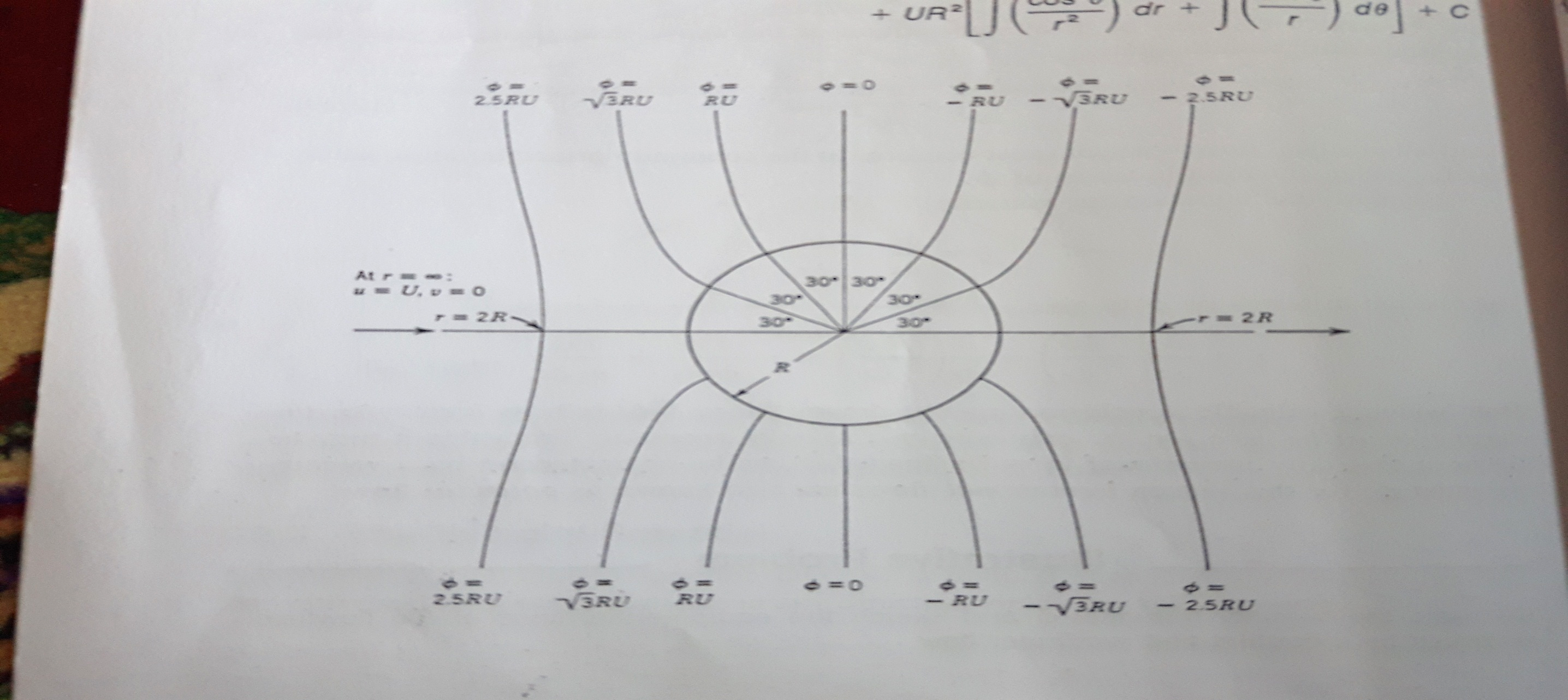 [Speaker Notes: The potential is related to the velocity components. Equations describing the velocity potential are given above.]